«Лучший друг планеты – это ТЫ» 
«The World’s Best Friend is You»
Интегрированный урок (английский язык, обществознание), 2 часа, 8 классЧерданцева Татьяна андреевнаМБОУ «гимназия  №80»Будылина Ольга МихайловнаМБОУ «СОШ № 64», город Барнаул, алтайский край
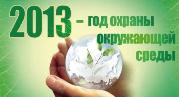 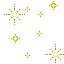 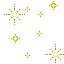 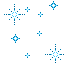 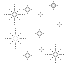 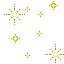 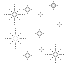 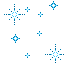 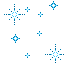 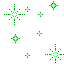 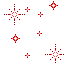 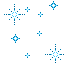 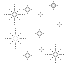 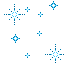 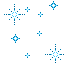 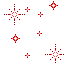 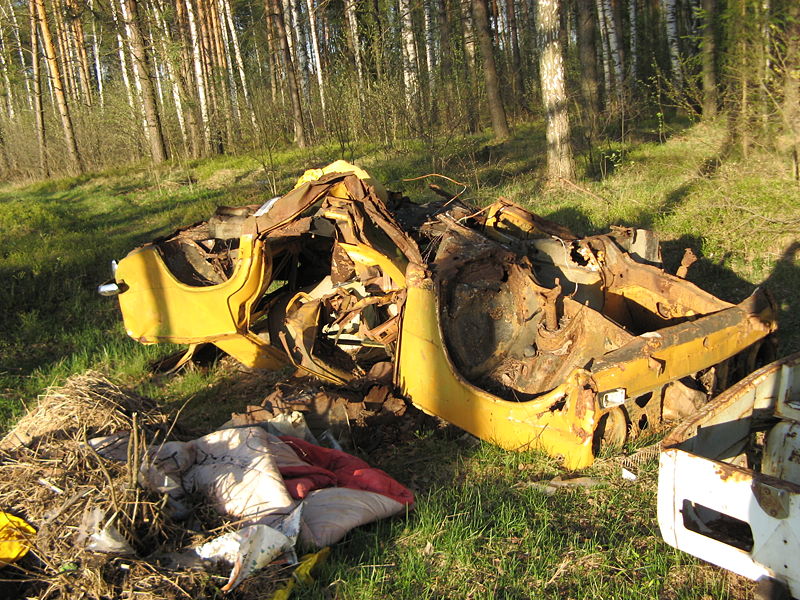 Экологические проблемы мира
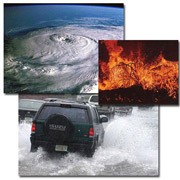 40% смертей в мире связаны с экологическими проблемами.  Поэтому  очень важно вникнуть в суть проблемы и понять в чем же причина ухудшения окружающей среды. Всем известно, что случается с человеком, когда его лечат не от той болезни... То же самое может произойти с экологией.
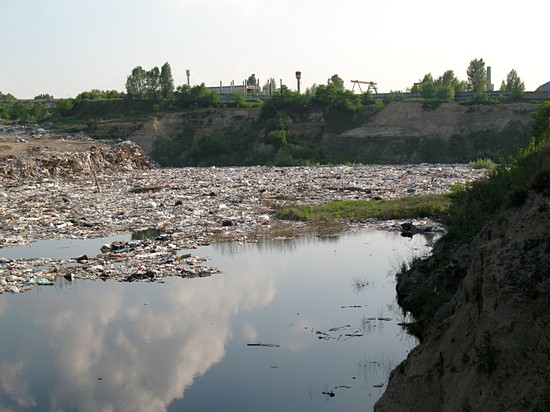 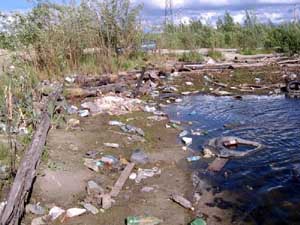 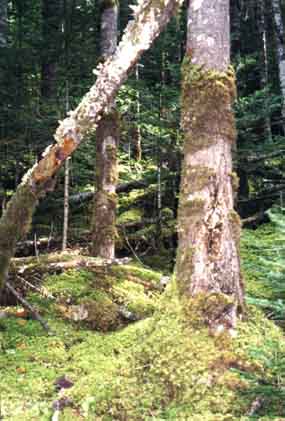 ЭКОЛОГИЧЕСКИЕ ПРОБЛЕМЫ
ЛОКАЛЬНЫЕ
РЕГИОНАЛЬНЫЕ
ГЛОБАЛЬНЫЕ
Эти проблемы  требуют для своего решения неодинаковых средств решения и различных по характеру научных разработок
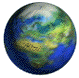 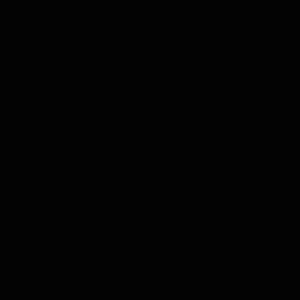 Глобальные проблемы человечества  - это проблемы, касающиеся всего человечества
Ни одно государство не в состоянии справиться с этими проблемами.
Моральный выбор – это выбор своего отношения (доброго или злого) к другим людям или окружающей среде
The following items are on the agenda:
Pine forests introducing card
Current ecological situation and pine forests as its part
Pine forests problems
Your personal attitude to this problem. Exchange of opinions.
Round-table discussion “The most effective way of solving the pine forests ecological situation”.
«Environmental Issues of Canada»
«Ужасная вырубка леса.  Алтайский край»
Доклад  «Экологическое право в России»
Доклад
«Environmental policy in Canada»
The world needs a friend
To love and depend on
In times of trouble …
The world has hope yet
If the children let it
And if we to it right
Together we can make the world
A better place
Because the world’s best friend
Is you!
                                         By Mirriam Mackley
Гибель и вырубка лесов
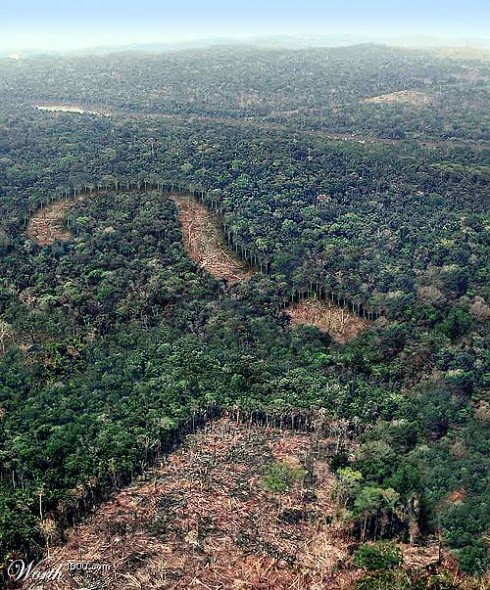 Особенно большую экологическую угрозу представляет истощение лесов – "легких планеты" и основного источника биологического разнообразия  планеты. Там ежегодно вырубается или сжигается примерно 200 тысяч квадратных километров, а значит, исчезает 100 тысяч (!) видов растений и животных.
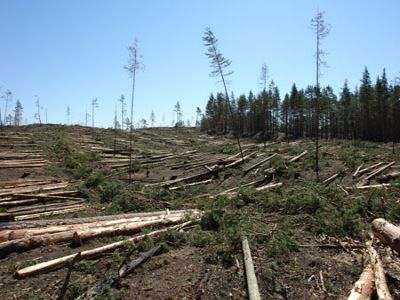 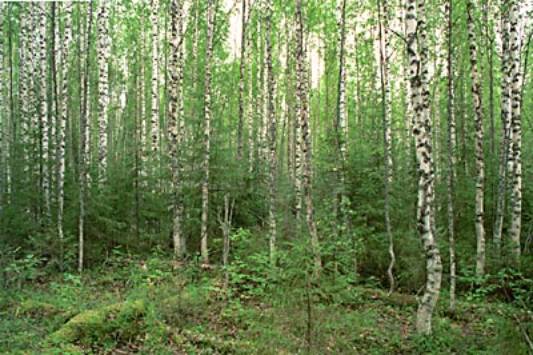 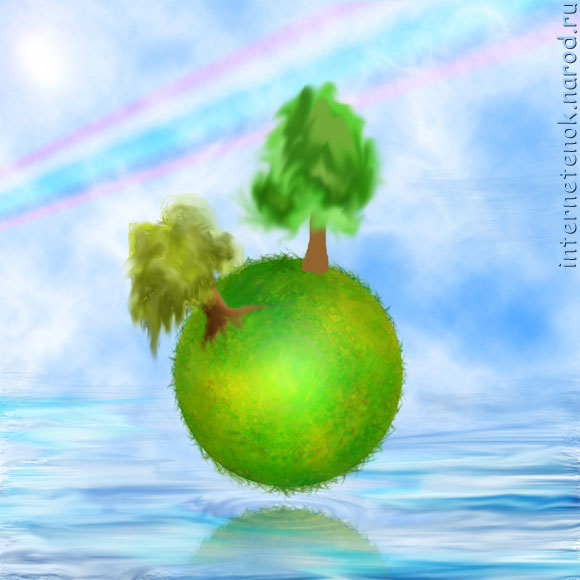 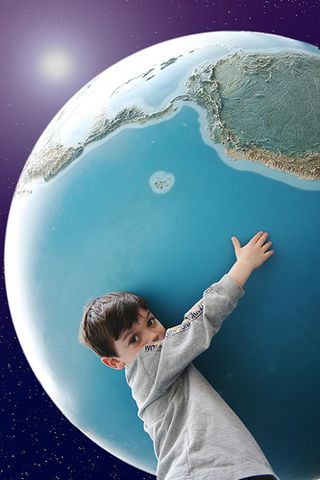 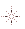 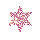 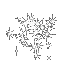 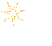 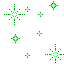 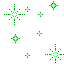 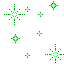 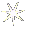 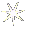 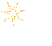 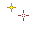 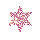 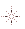 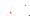 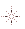 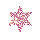 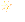 Лучший друг планеты – это ТЫ
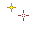 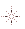 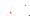 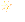 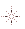 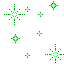 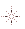 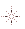 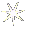 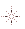 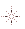 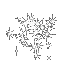 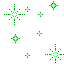 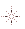 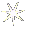 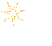 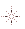 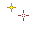 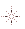 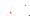 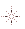 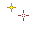 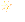 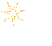 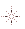 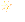 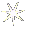 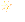 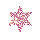 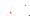 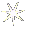 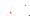 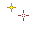 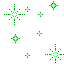 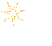 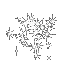 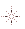 The World’s Best Friend is You
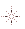 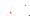 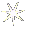 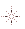 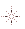 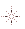 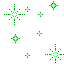 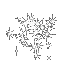 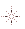 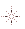 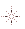 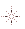 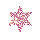 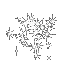 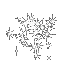 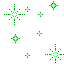 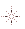 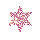 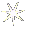 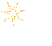 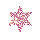 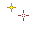 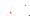 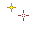 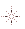 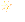 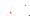 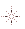 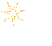 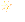 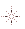 Домашнее задание
эссе на тему:

«Лучший друг планеты – это ты»
«The World’s Best Friend is You»